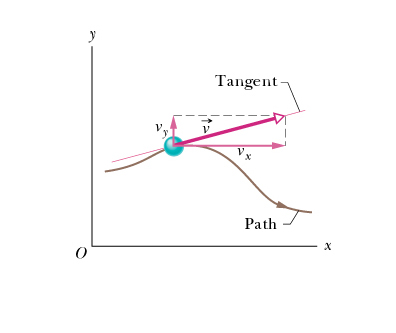 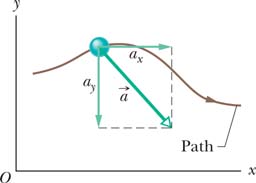 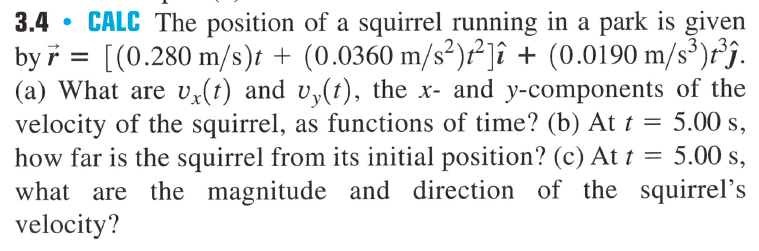 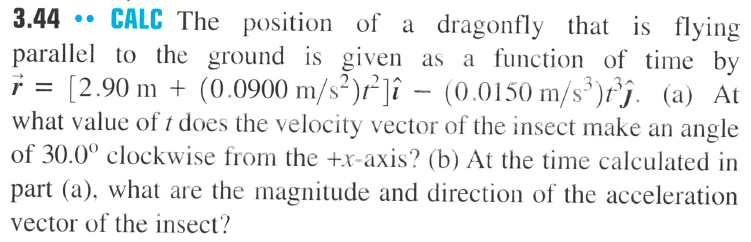 力與加速度都是向量！
以分量來表示，向量的牛頓運動定律其實是三個方程式：
每一個方向都有一個牛頓運動定律！
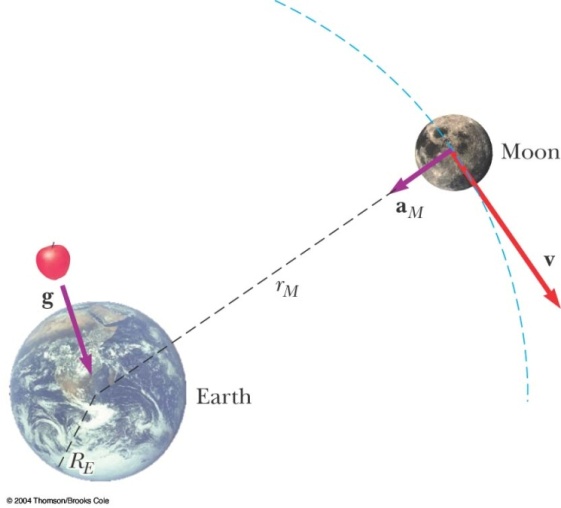 F
F
解題訣竅：
將未知的力與加速度以符號代表。
要求每一個有質量的物體，每一個方向都滿足一個牛頓第二定律！
無質量或質量可以忽略者，要求其所受合力必須為零。
聯立方程式，解出未知量。
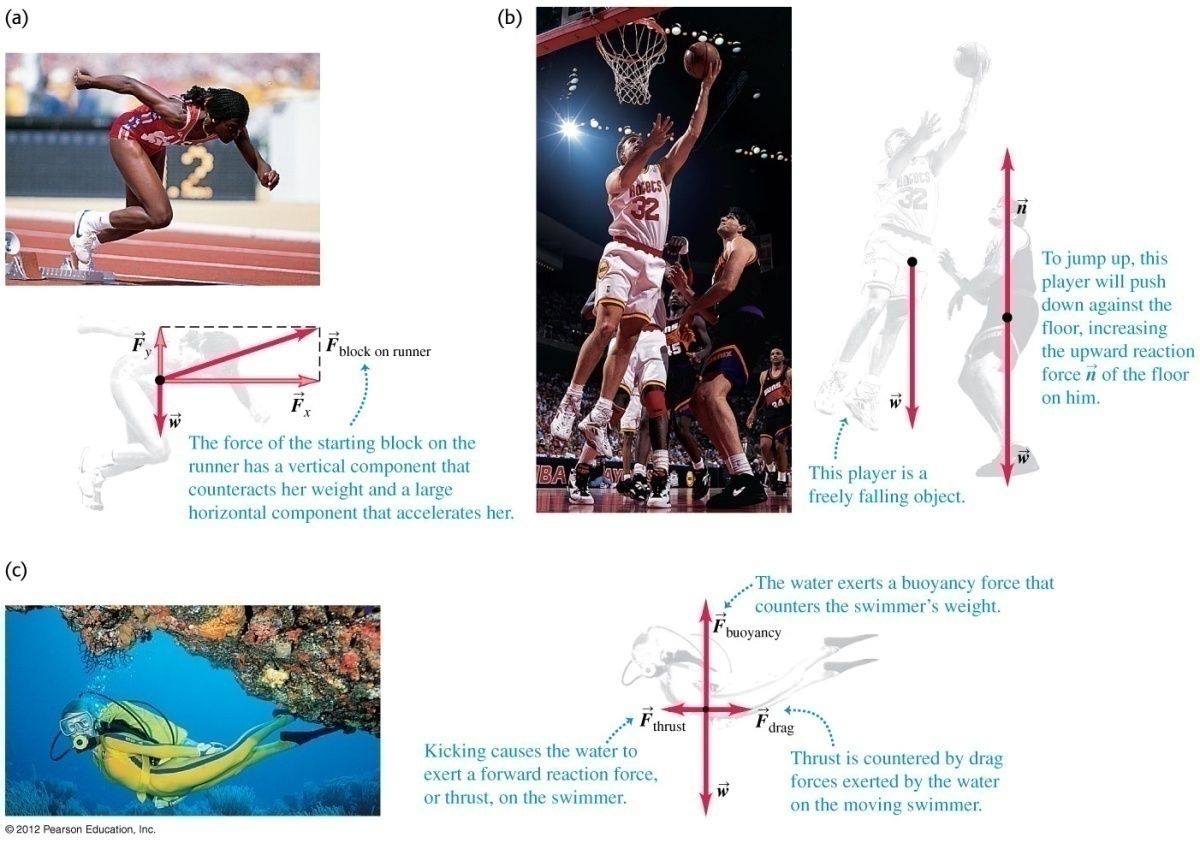 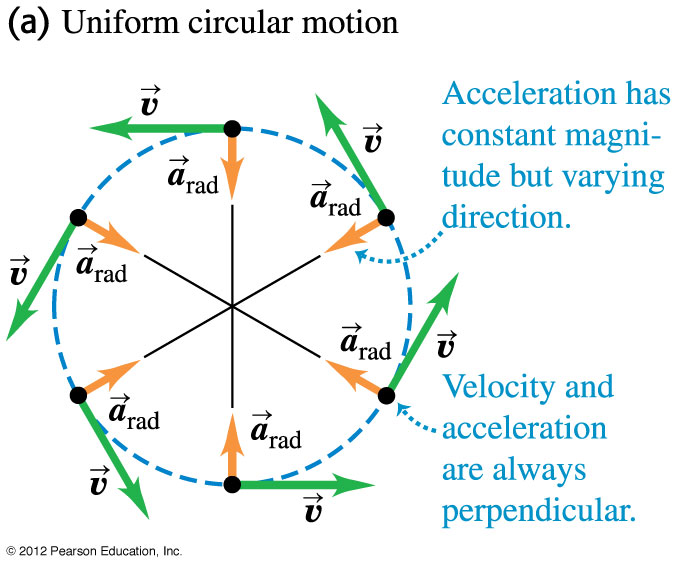 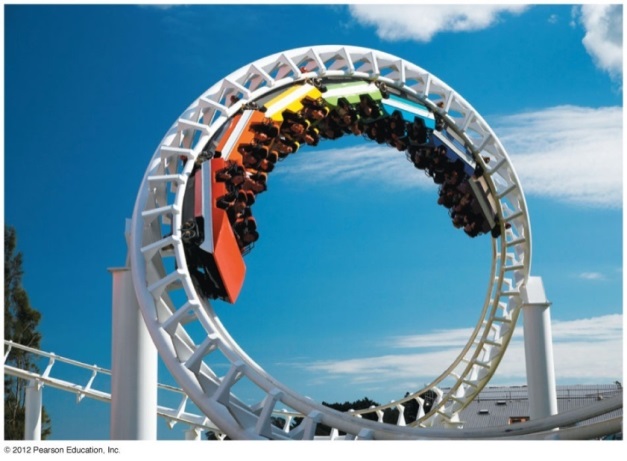 一般地面會有摩擦力，容許車子以比無摩擦時較快的速度過彎。
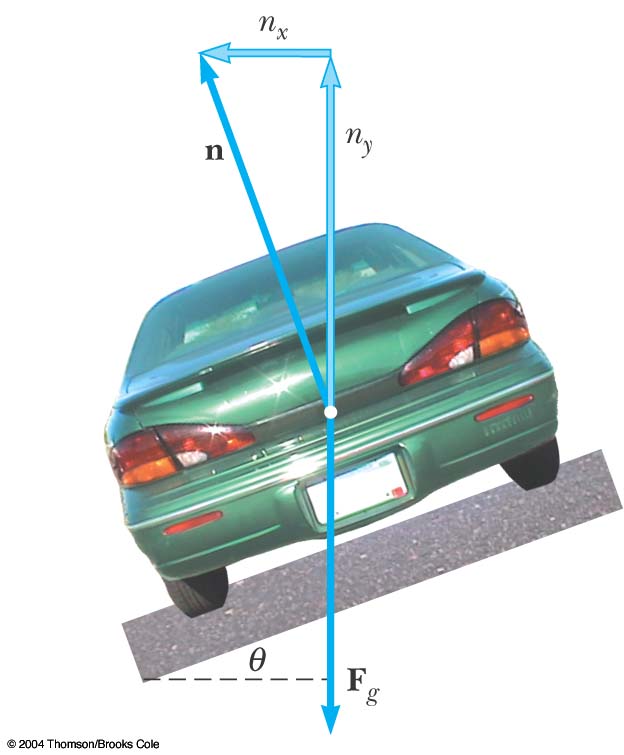 每一個方向都有一個牛頓運動定律！
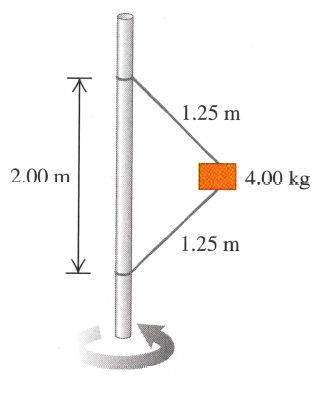 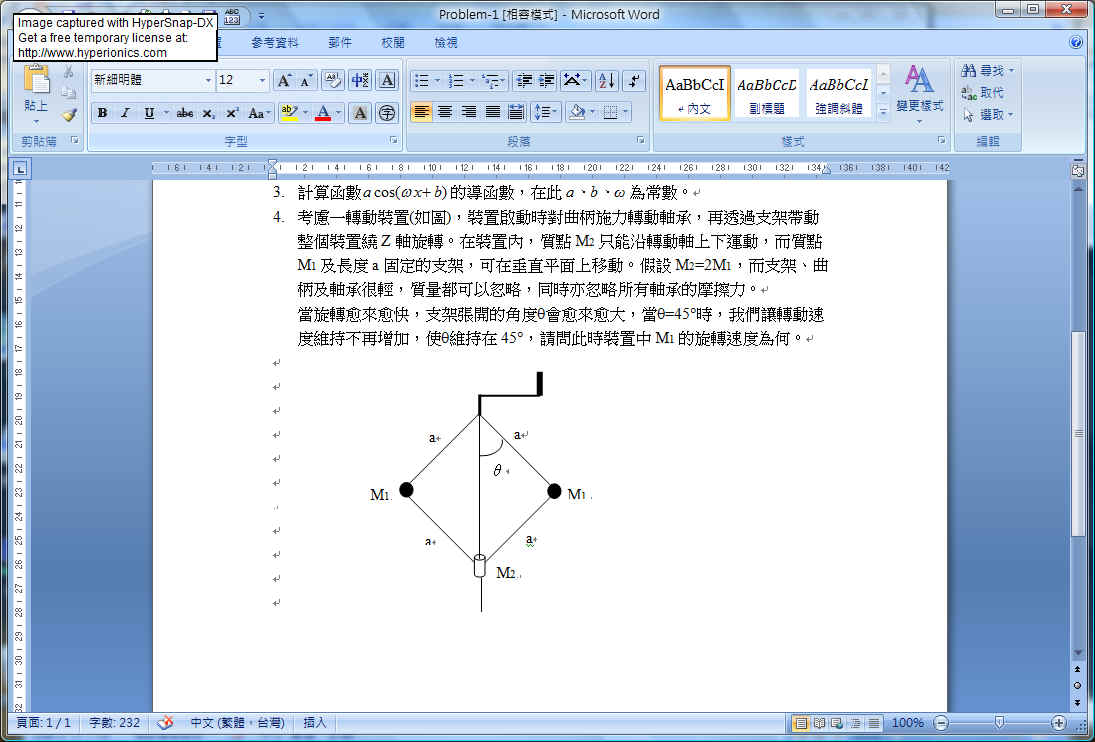 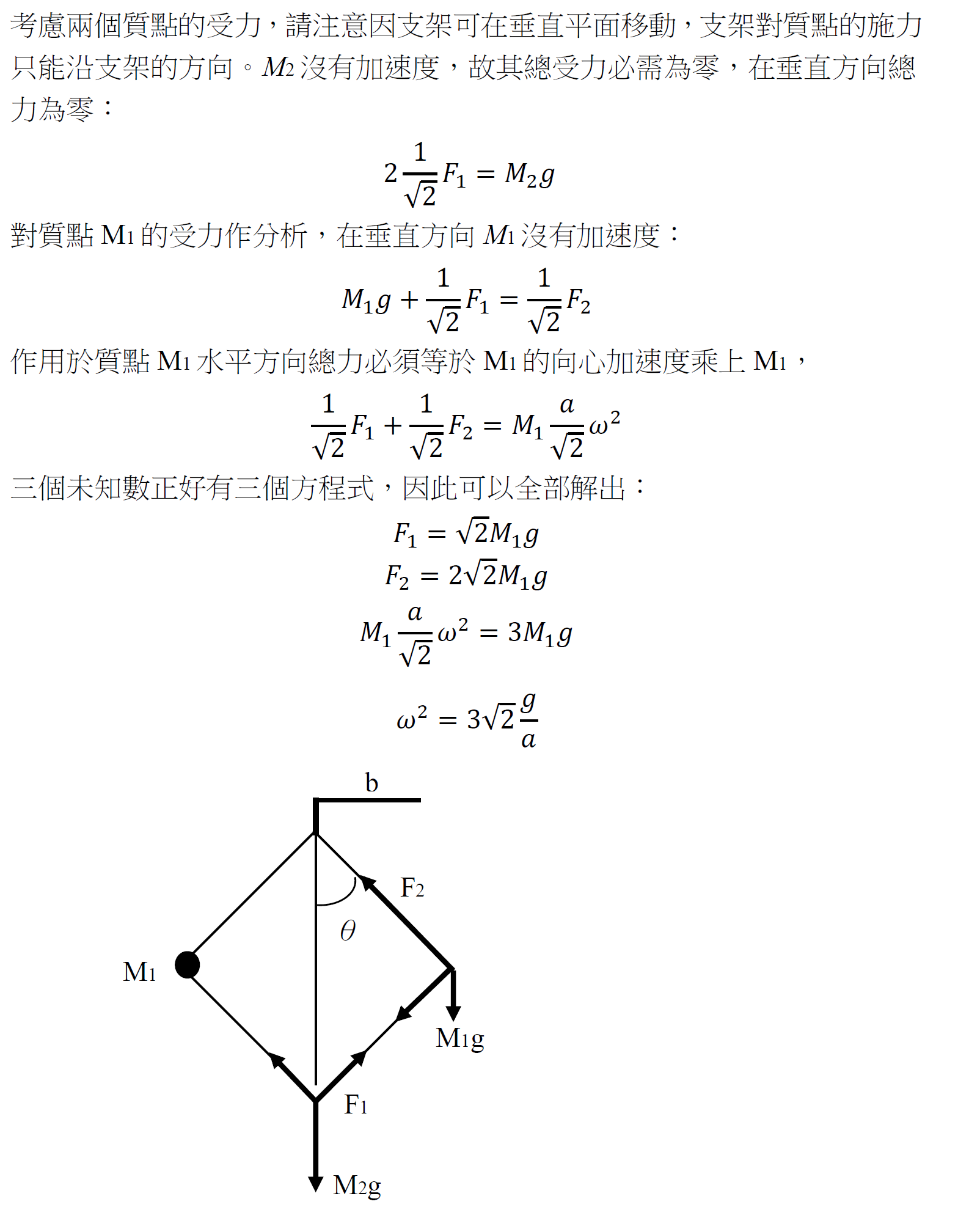 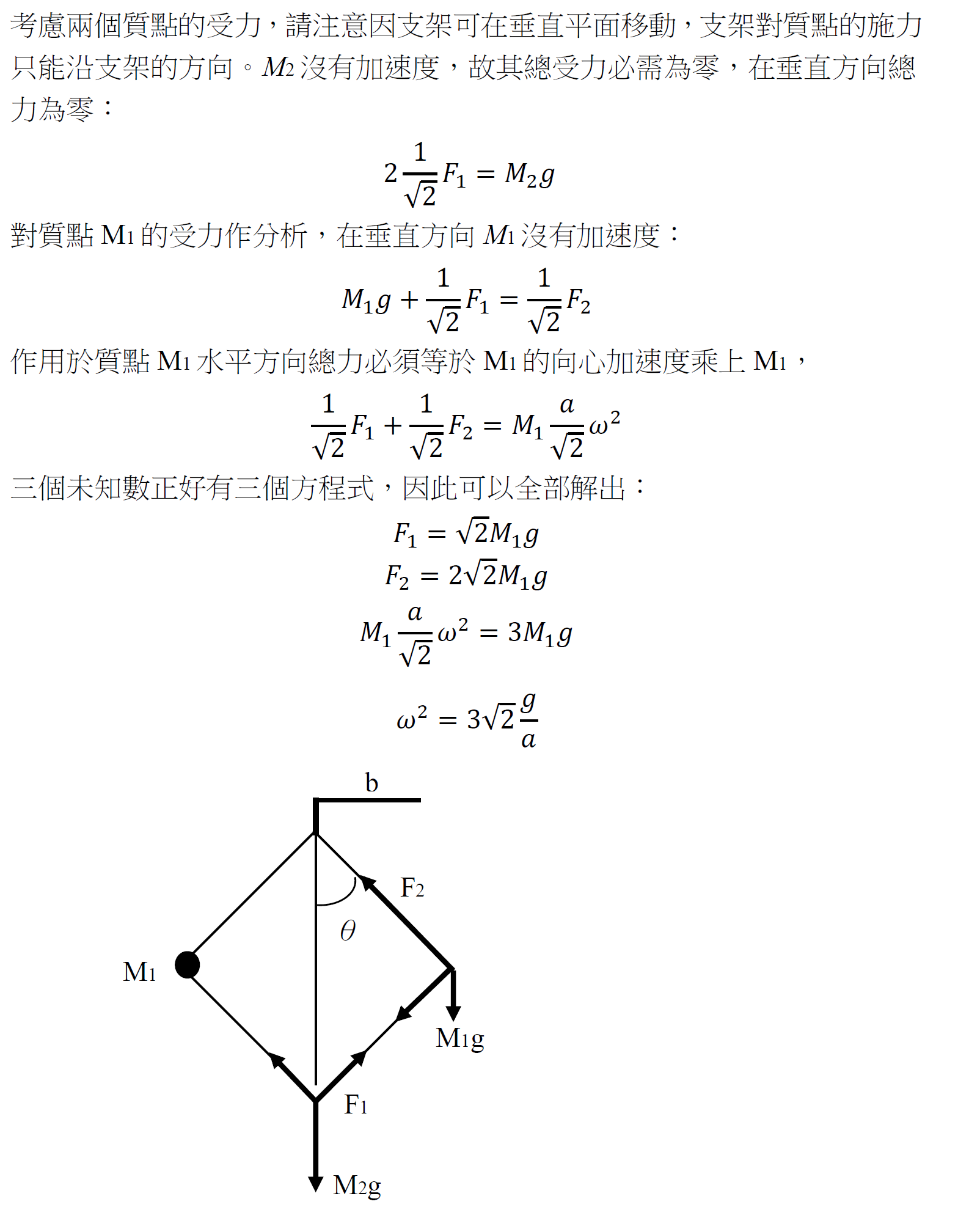 支架張力與重力的合力等於質量乘向心加速度！
合力提供了質量作等速圓周運動所需的向心力！
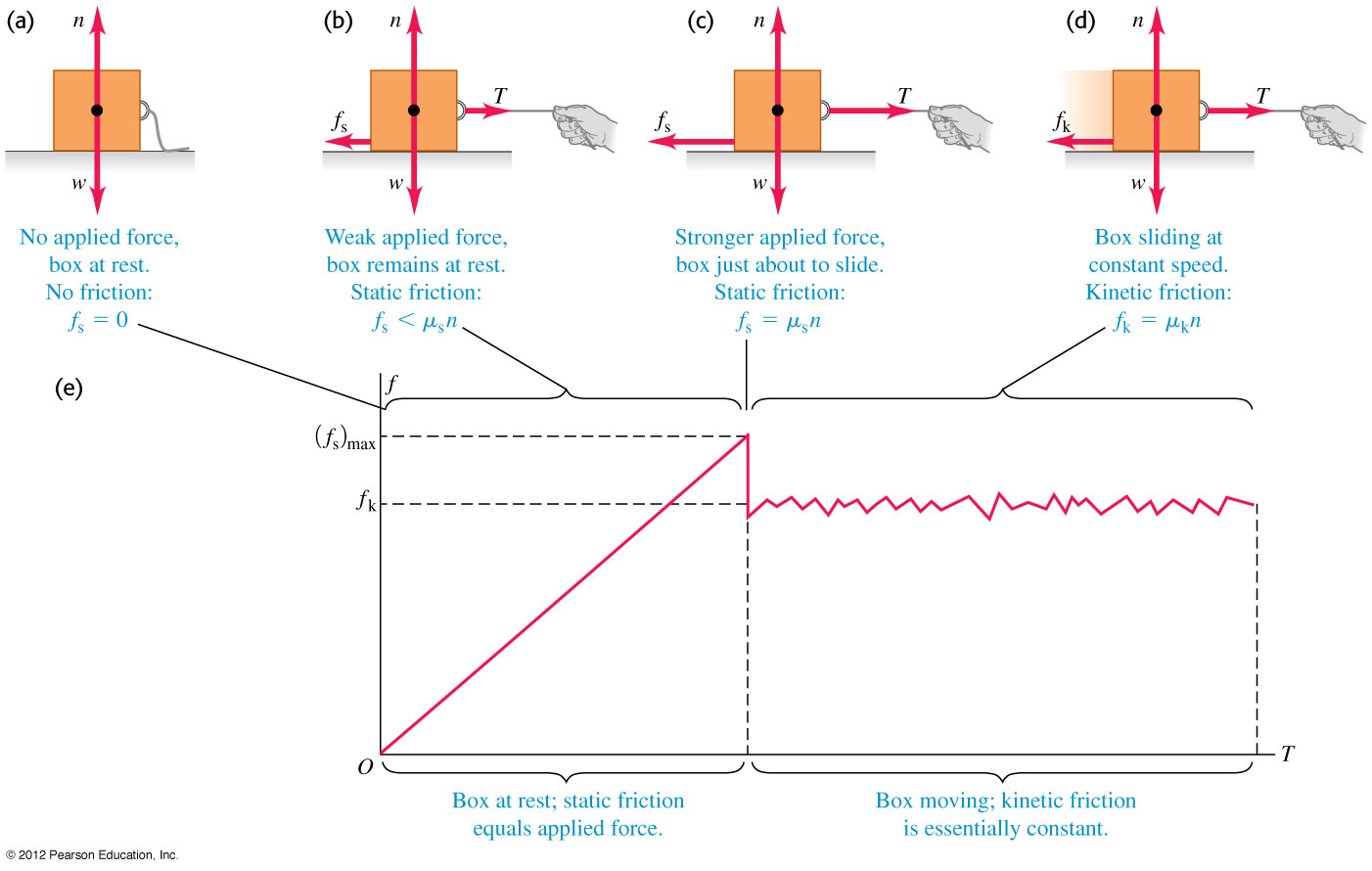 動摩擦力近似是一個常數！與運動快慢無關。
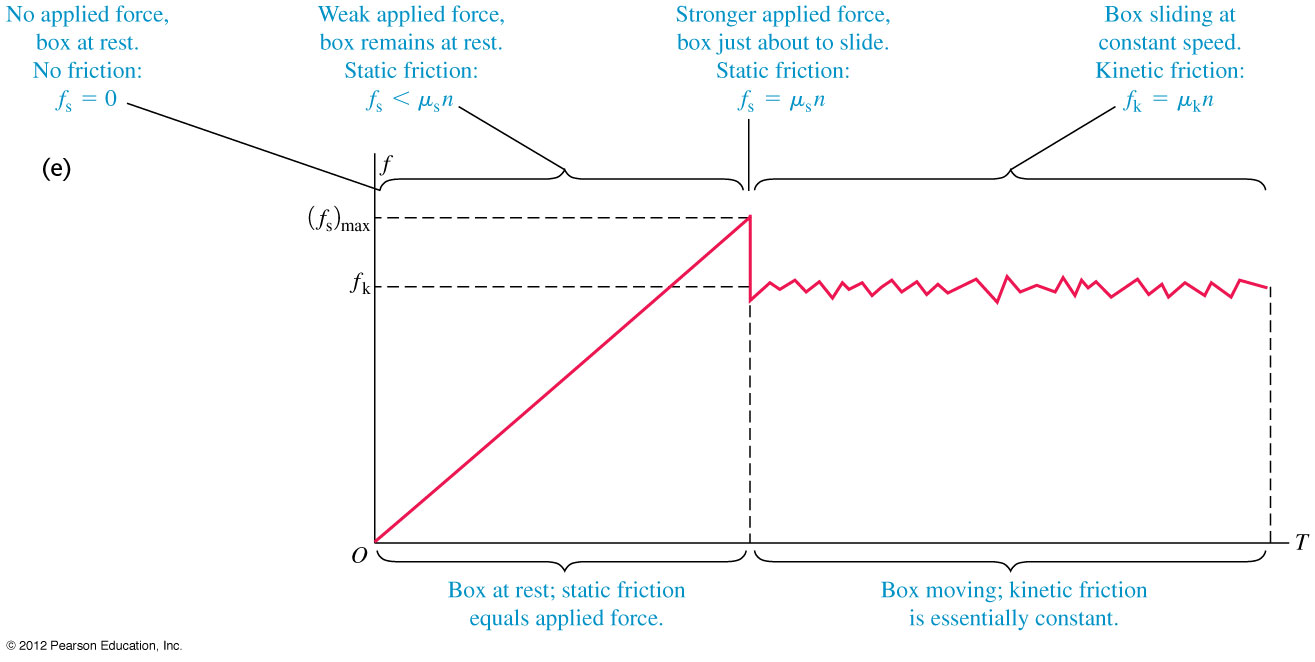 靜摩擦力大小由物體維持靜止這個條件來決定，
但最大值與垂直的正向力成正比。
動摩擦力一般來說是一定值，與垂直的正向力成正比：
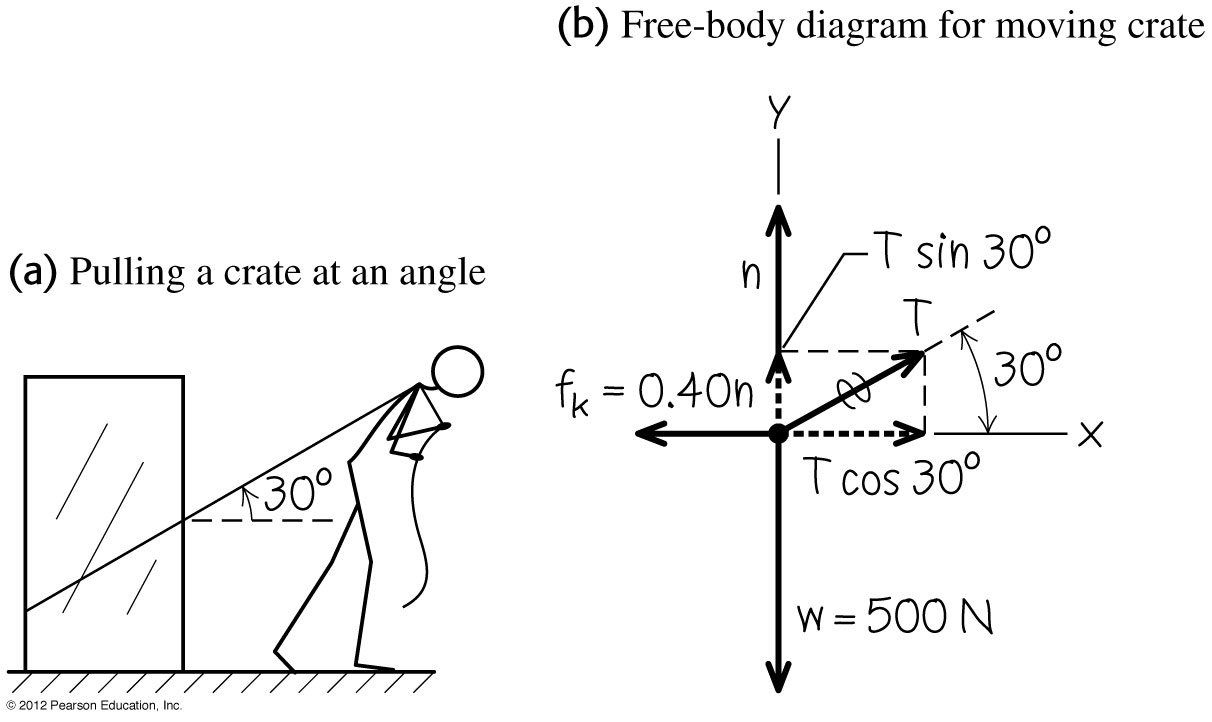 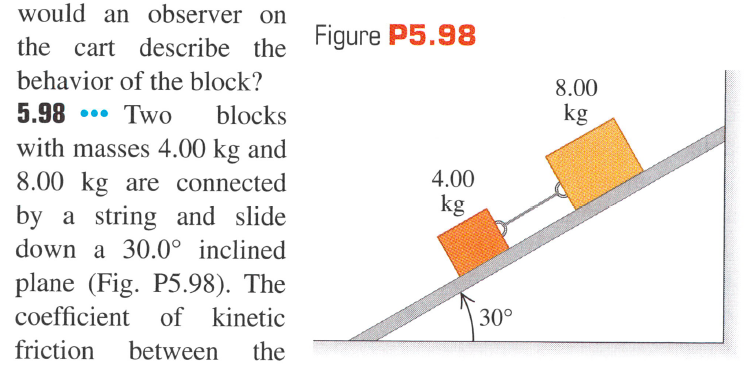 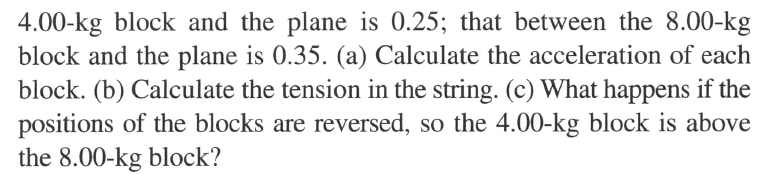 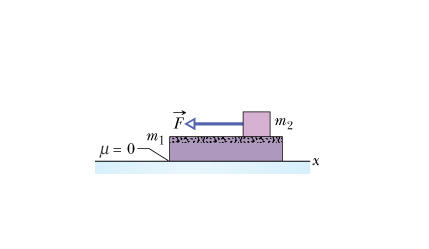 上方小方塊在下方方塊上滑行
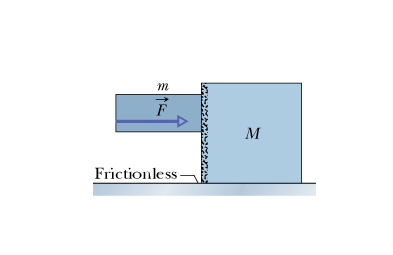 左方的方塊會維持不向下滑動
不滑動條件
原子核的衰變是一個微觀的量子現象。
我們無法預測單一一顆原子核何時及是否衰變，只能預測它衰變的機率。
注意即使完全相同的原子核，它的命運，何時及是否衰變，都不相同。
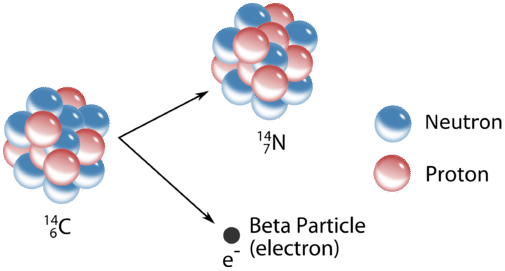 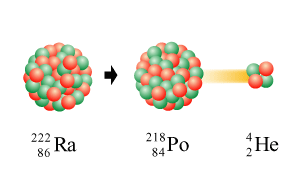 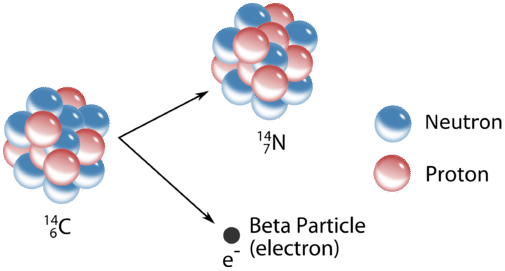 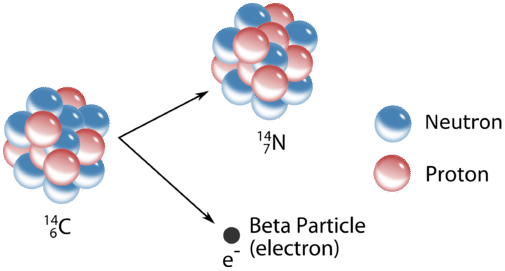 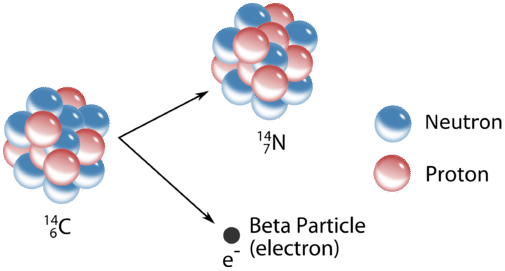 對單一的原子核雖然無法預測，
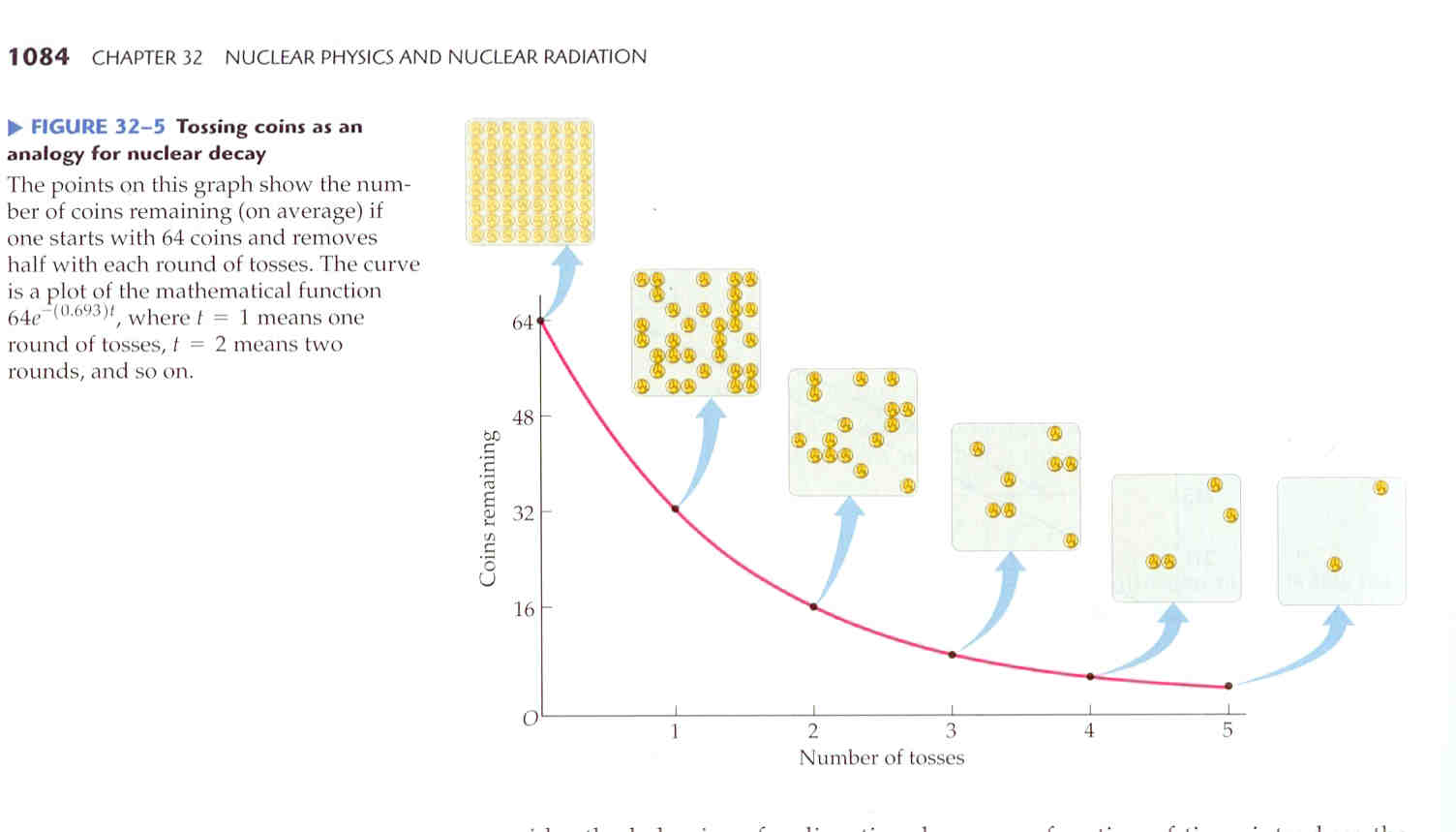 如果是觀測一大群原子核：等於重複實驗很多次。
這是一個微分方程式！等式在任何時間都成立，因此是一個函數方程式。
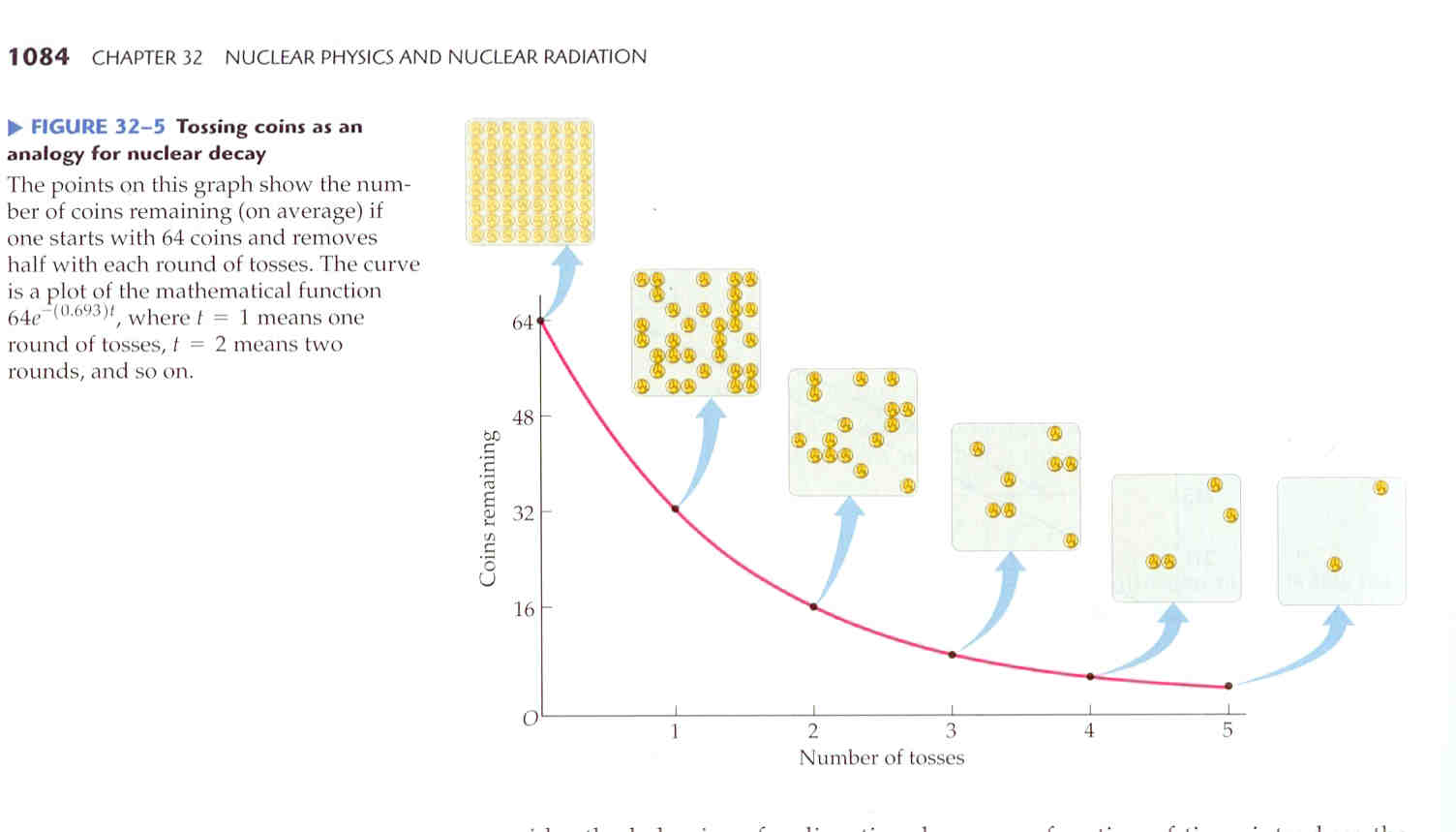 指數函數的微分與自己成正比！
數量隨時間增加以指數遞減。
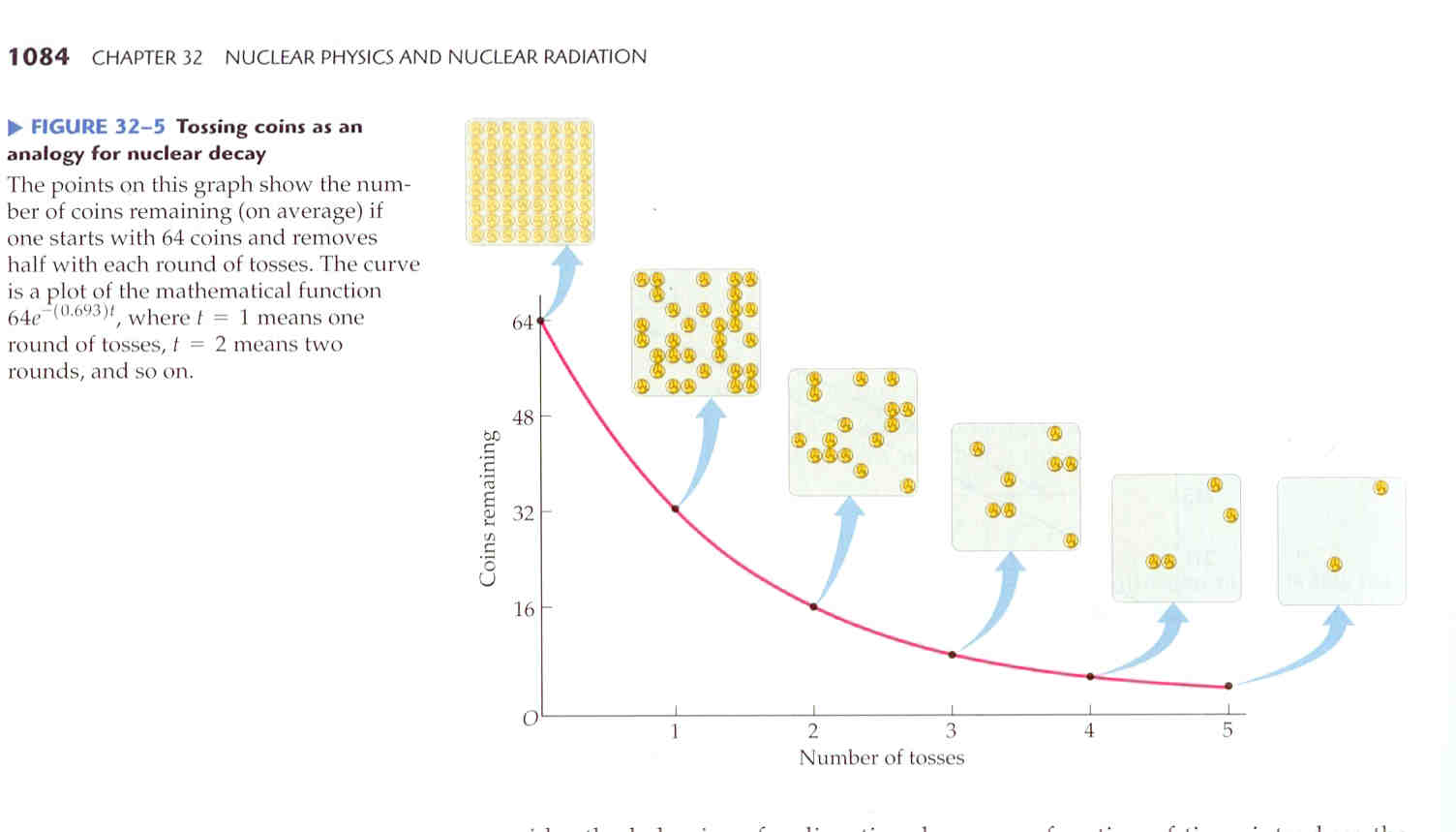 微分方程式只規定變化率與數量正比，
引入適當的起始條件，微分方程式就只有唯一解。
指數遞減函數，比所有多項式遞減都快：
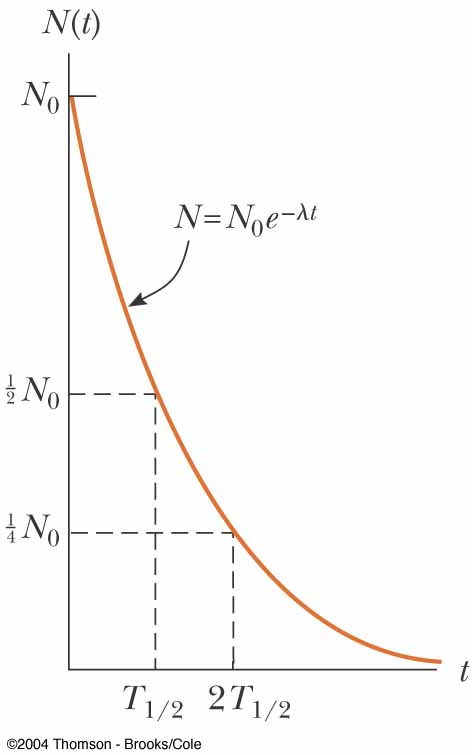 指數遞減函數，減少一半的時間永遠相同。
指數遞減
半衰期
牛頓定律加上力的描述給定運動方程式，再加上起使條件(起始位置與速度），便能決定此系統未來任一時間的狀態！
起始條件
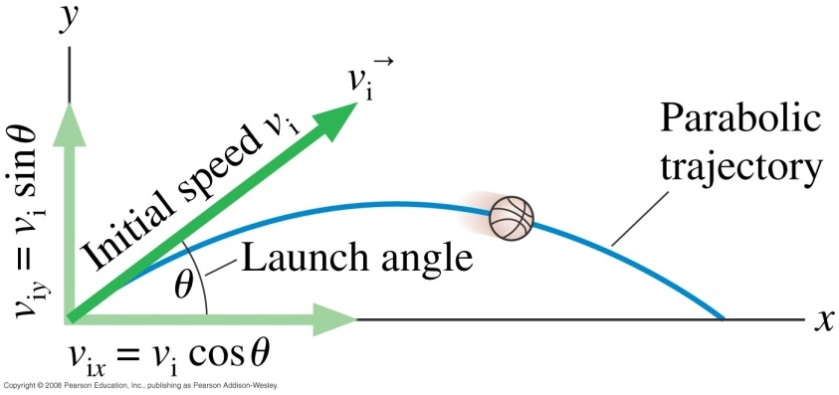 函數可唯一解出
21
二維拋體運動
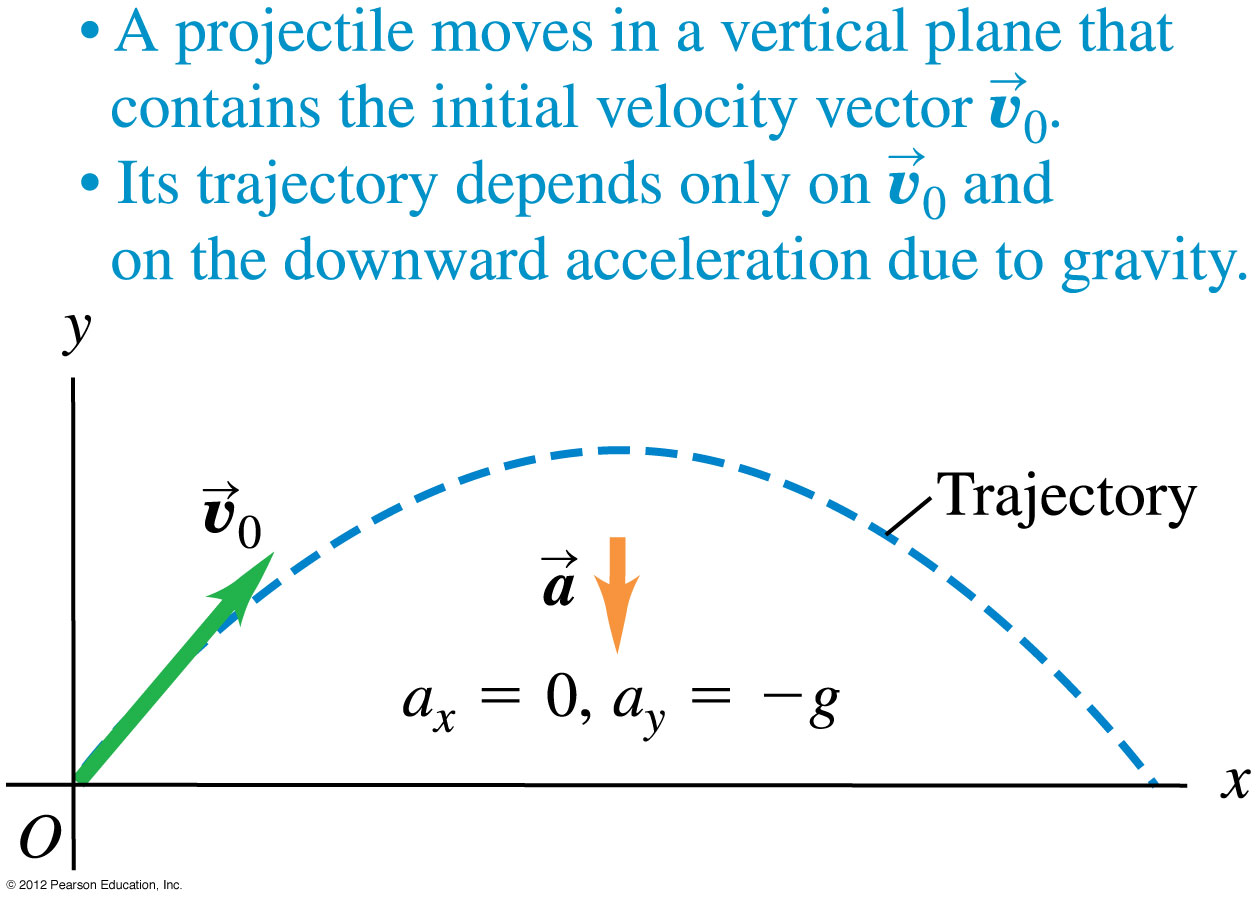 以分量來討論非常方便：
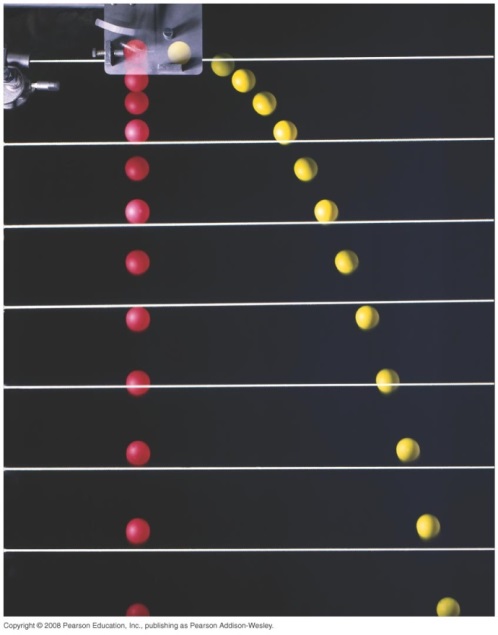 垂直與水平彼此獨立。
垂直運動即一自由落體，水平運動即一等速運動。
水平等速運動
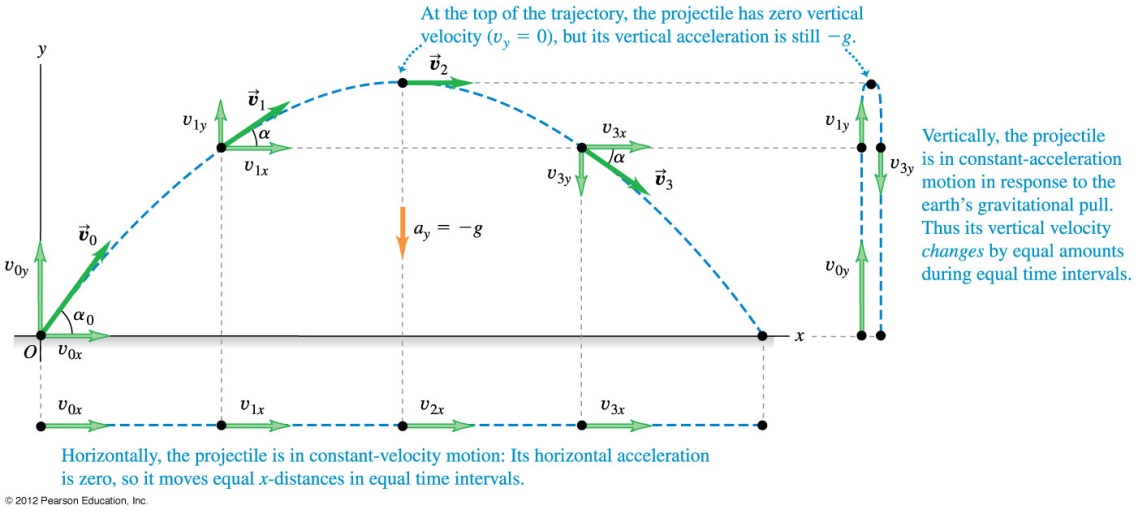 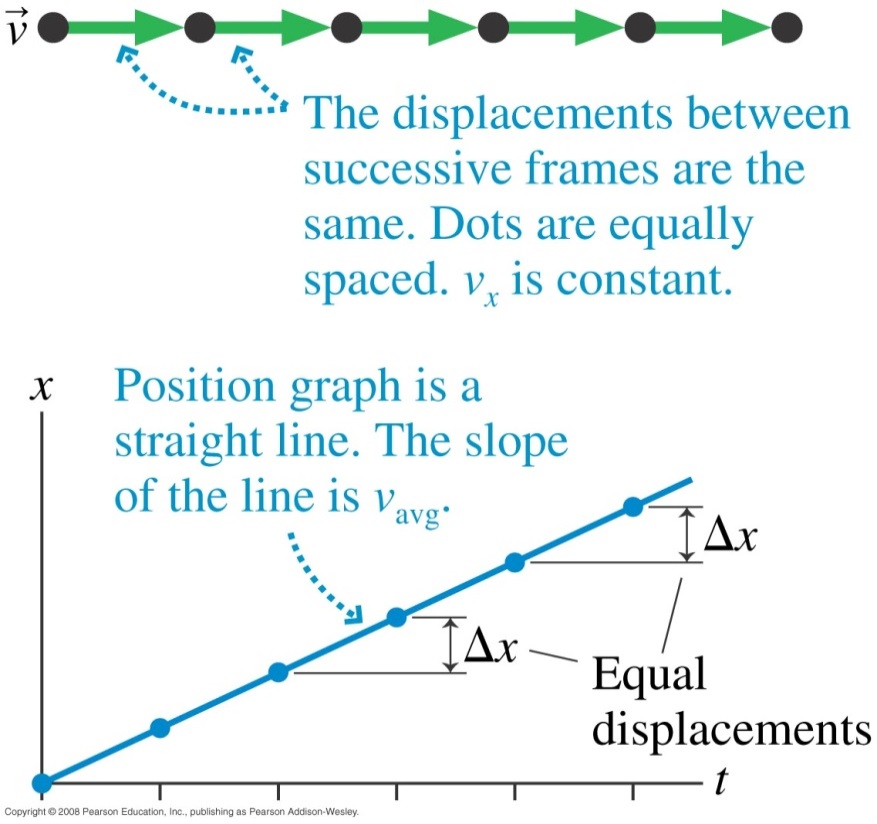 兩者疊加
垂直而有初速的自由落體
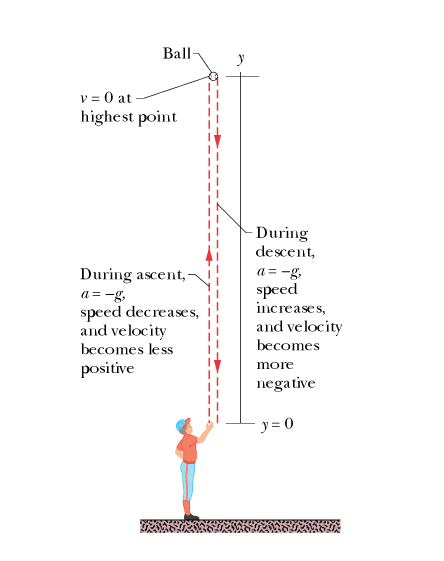 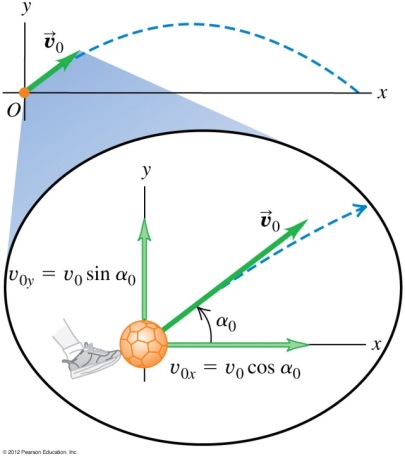 有了位置函數，所有問題都可以解答：
最高高度與射程 Height and Range
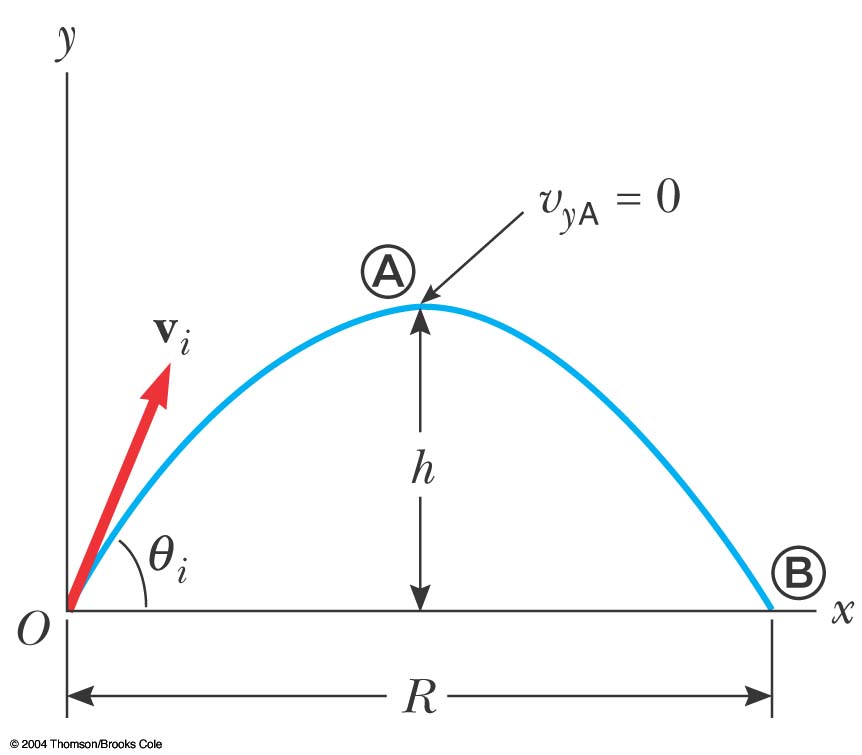 求出對應時間再代回位置函數。
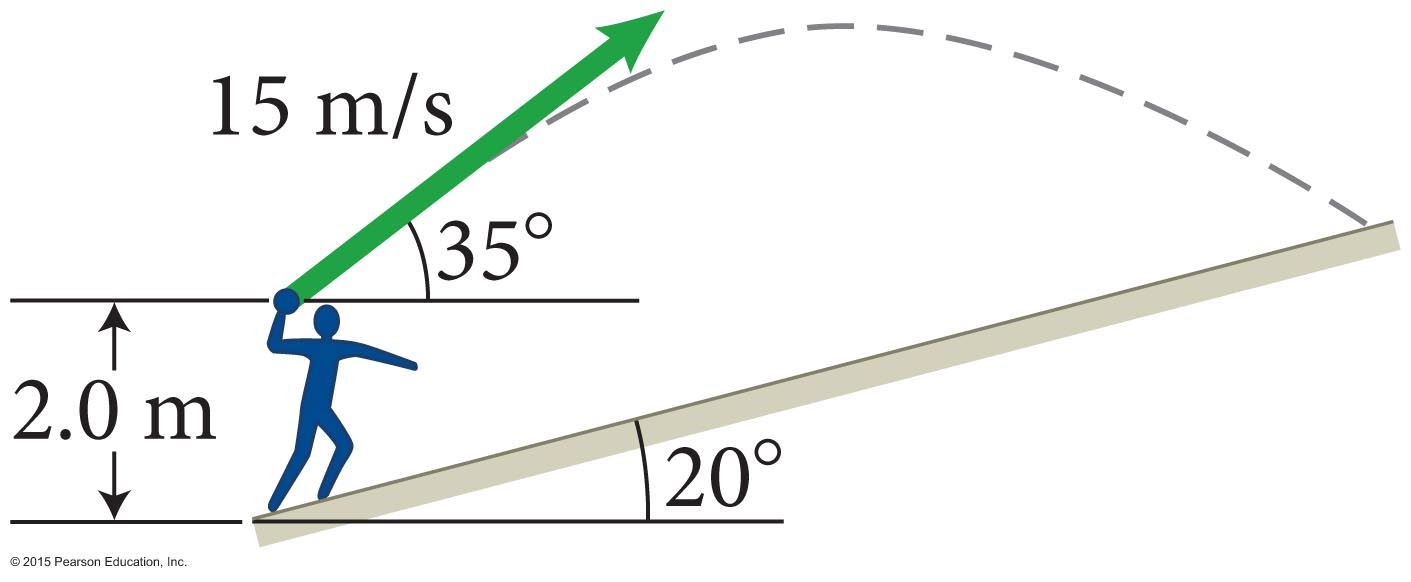 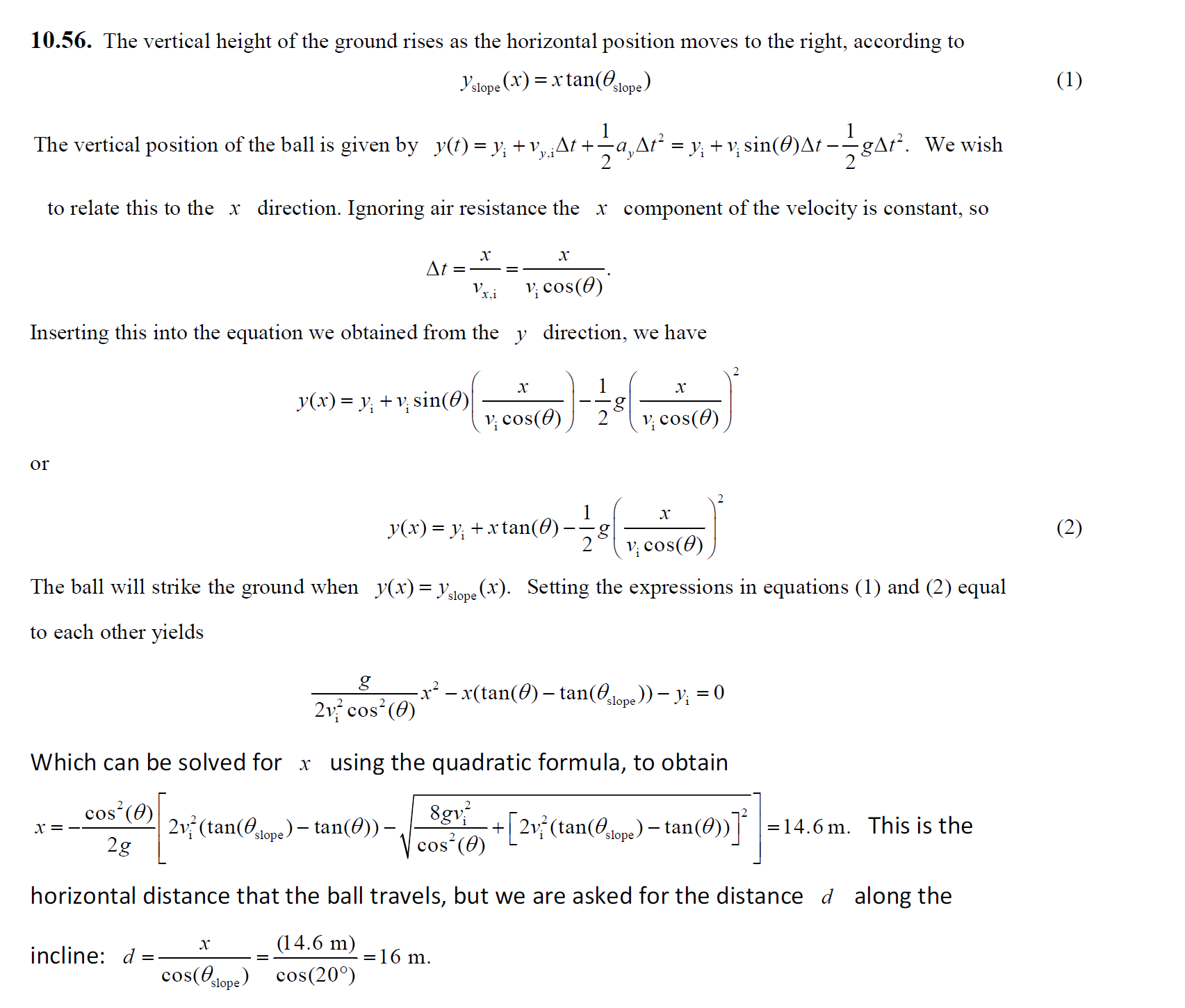 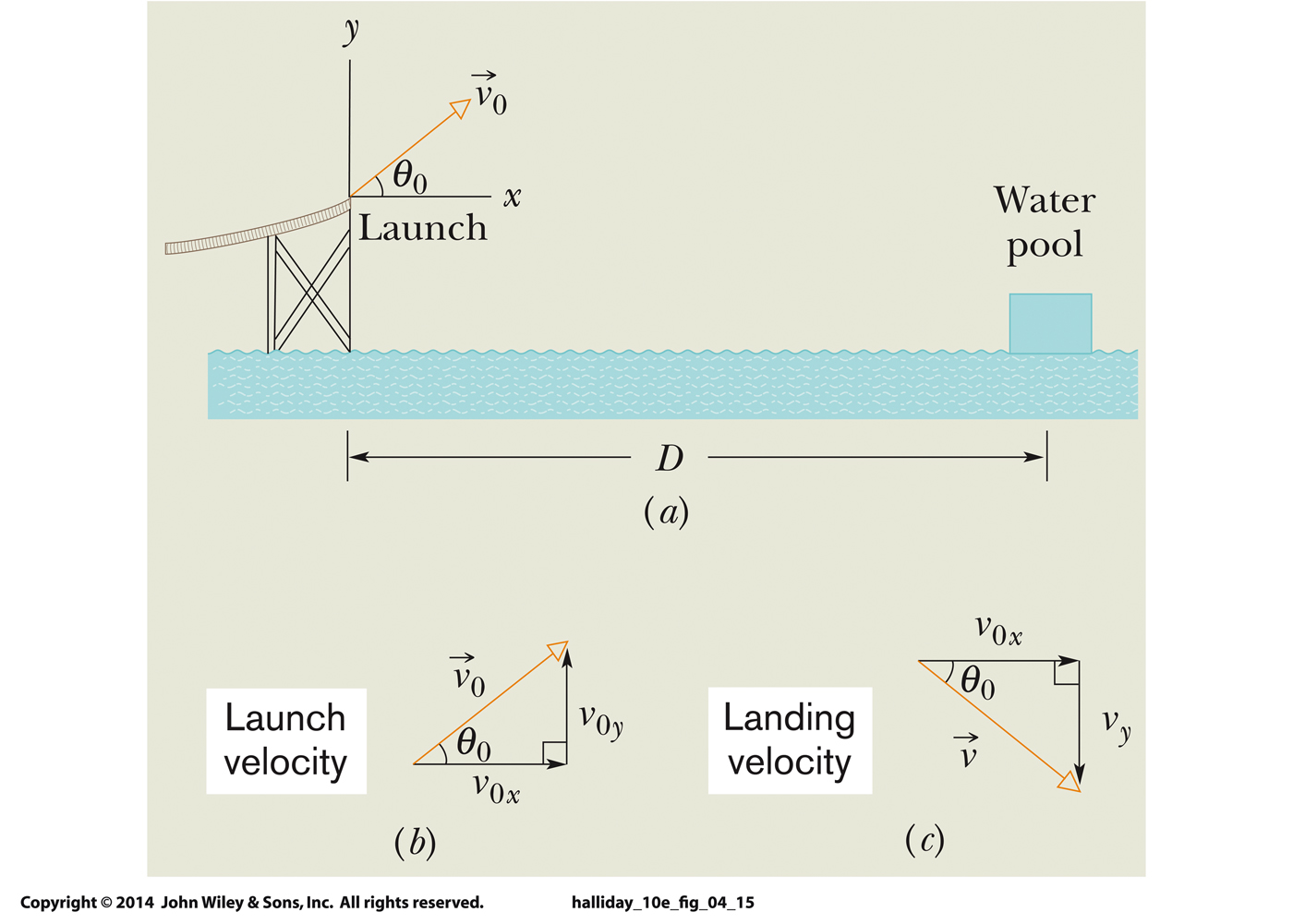 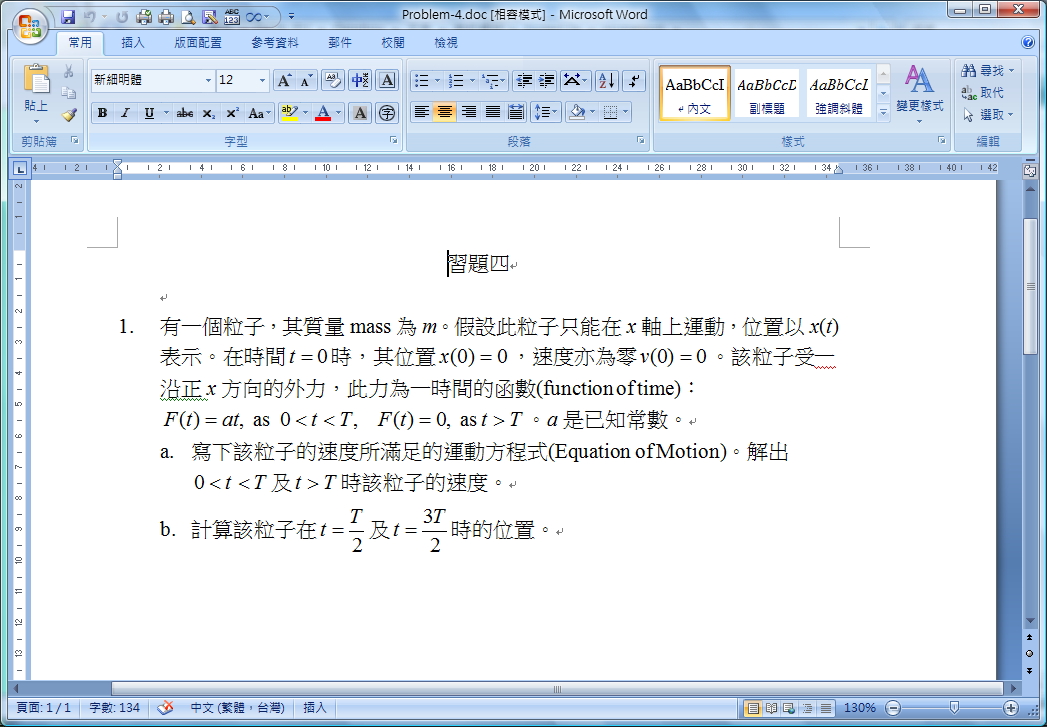 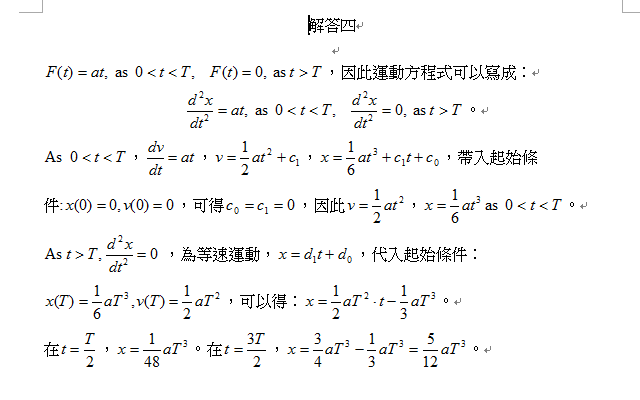 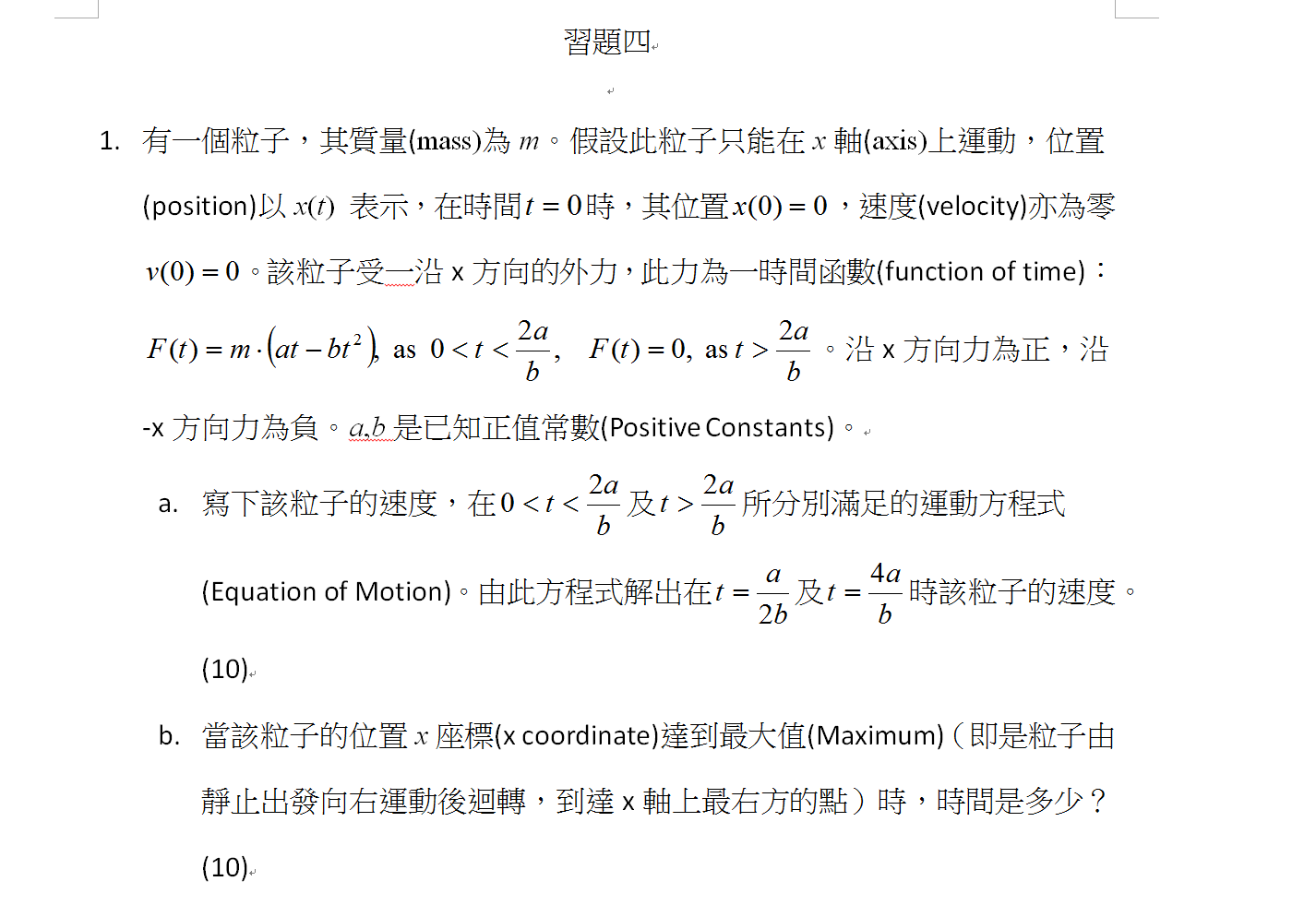 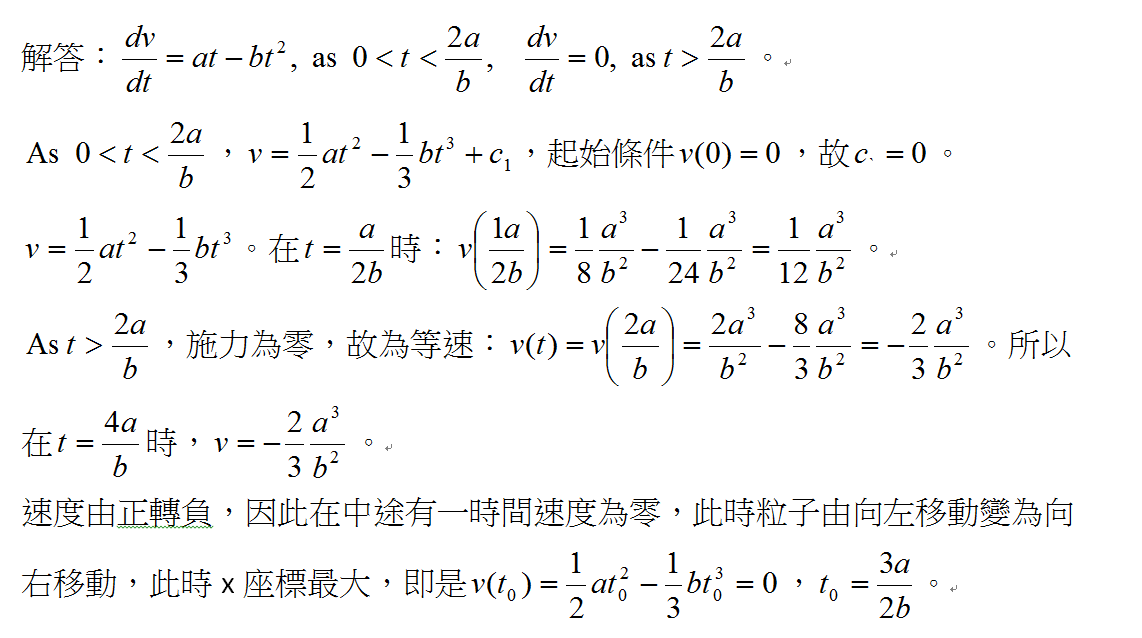